Travelling Sounds
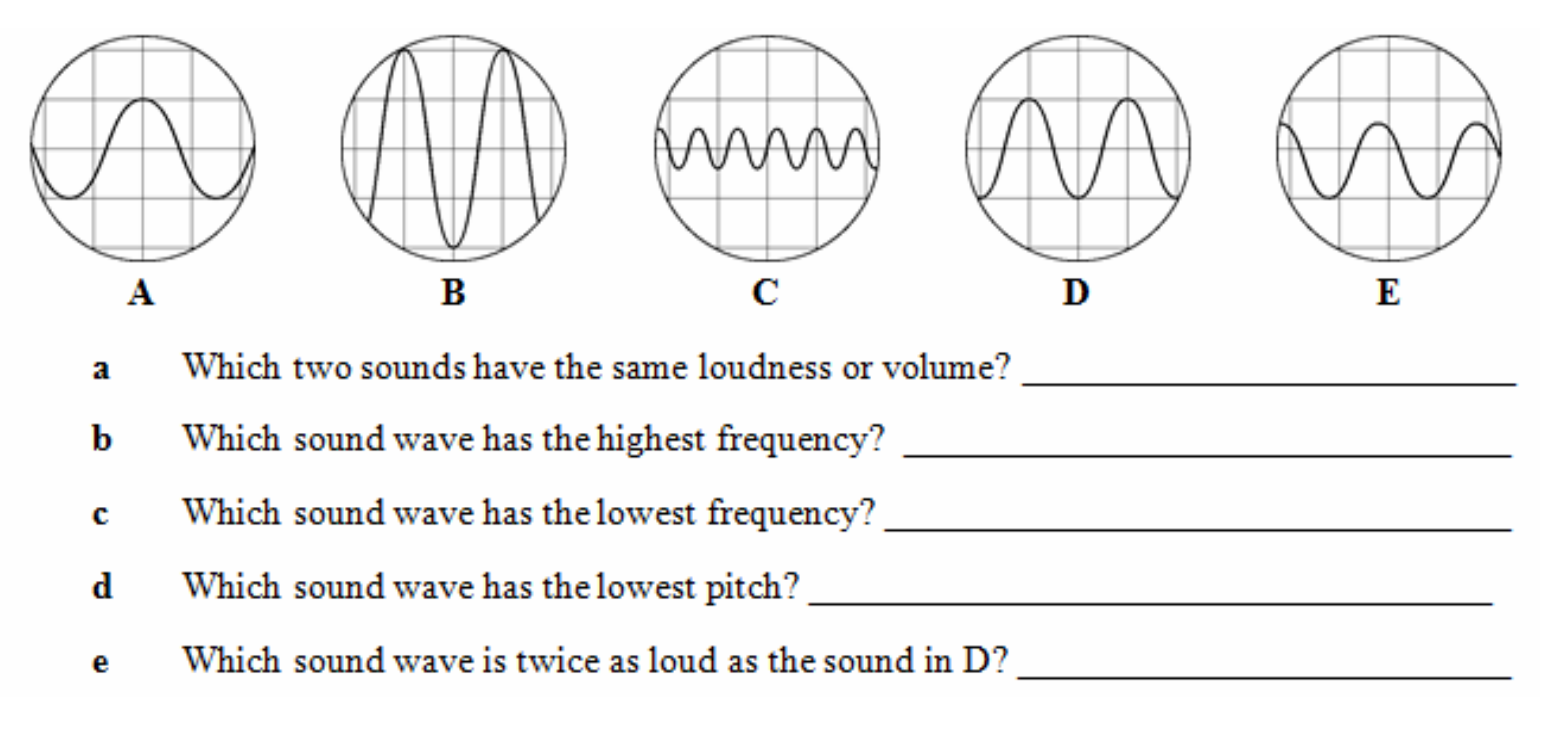 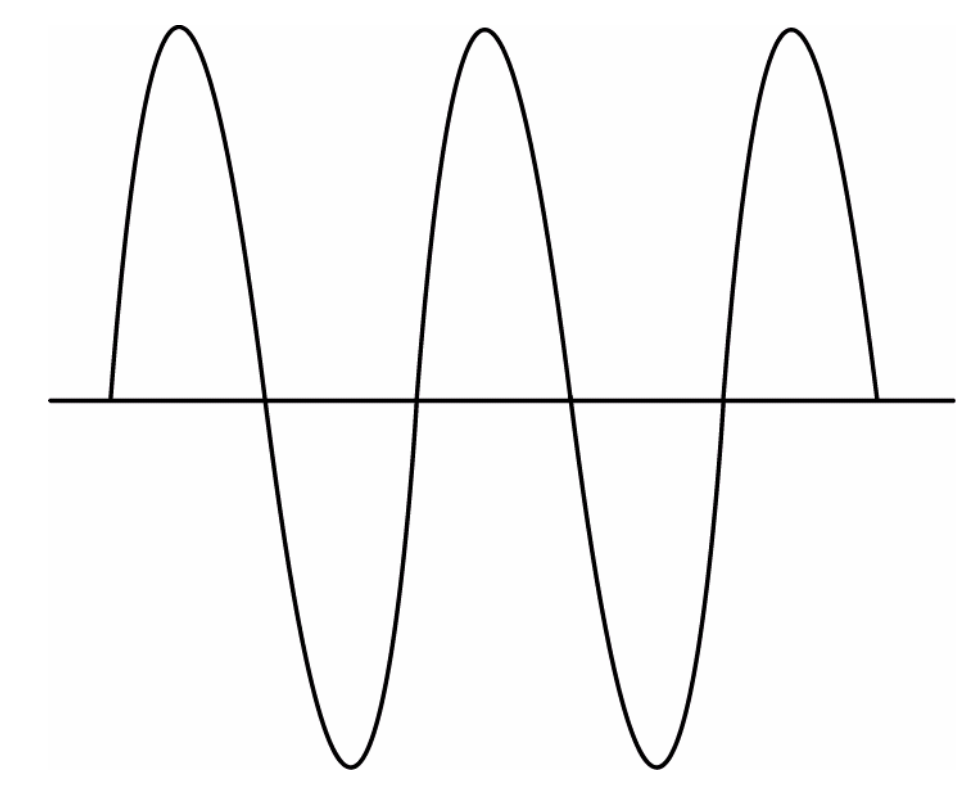 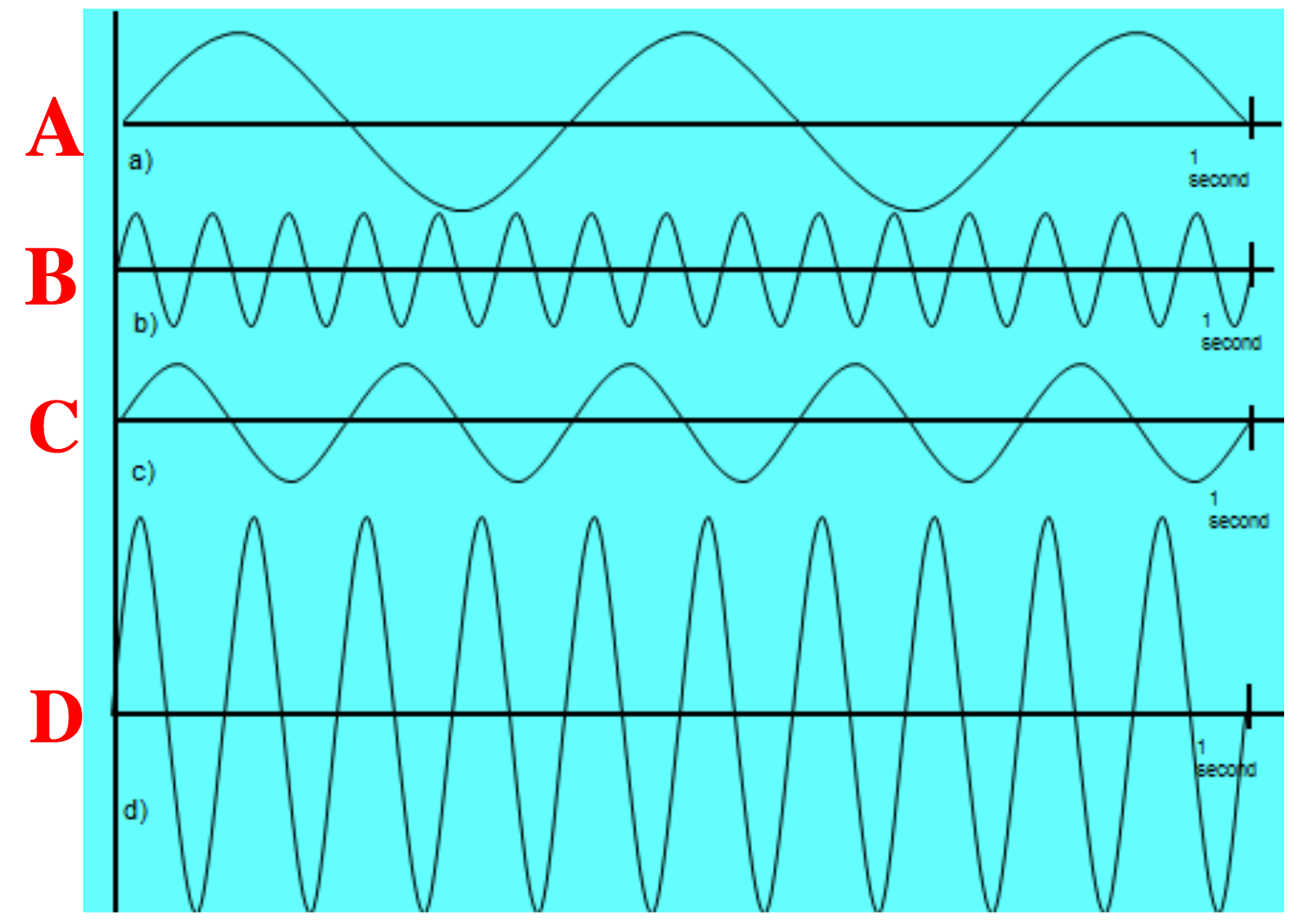 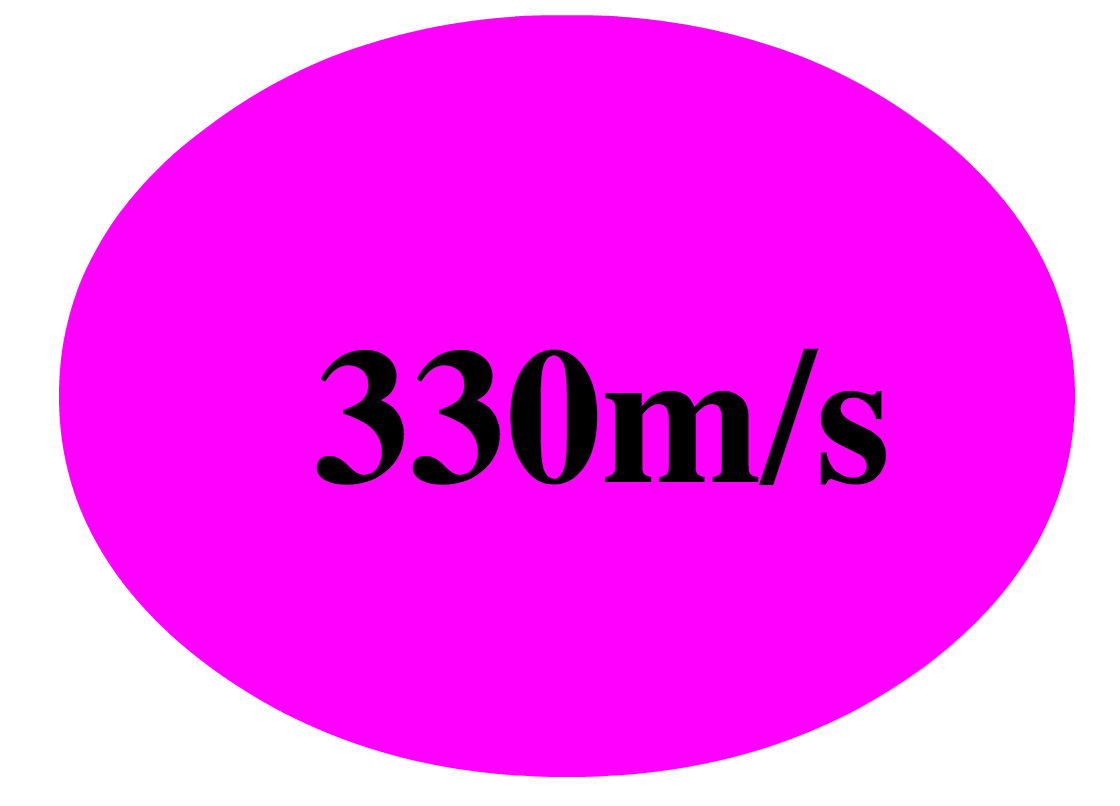 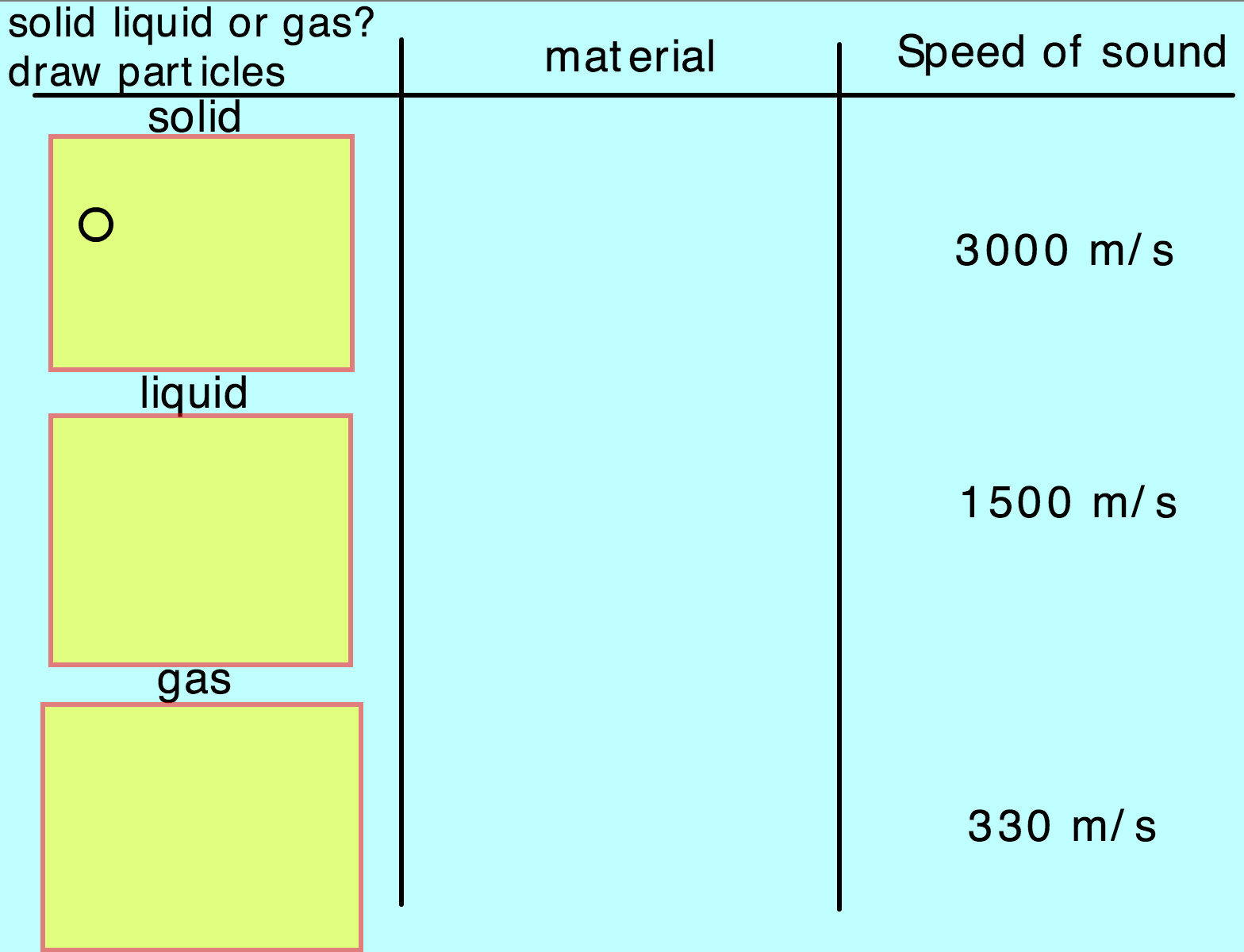 Wood
Water
Air
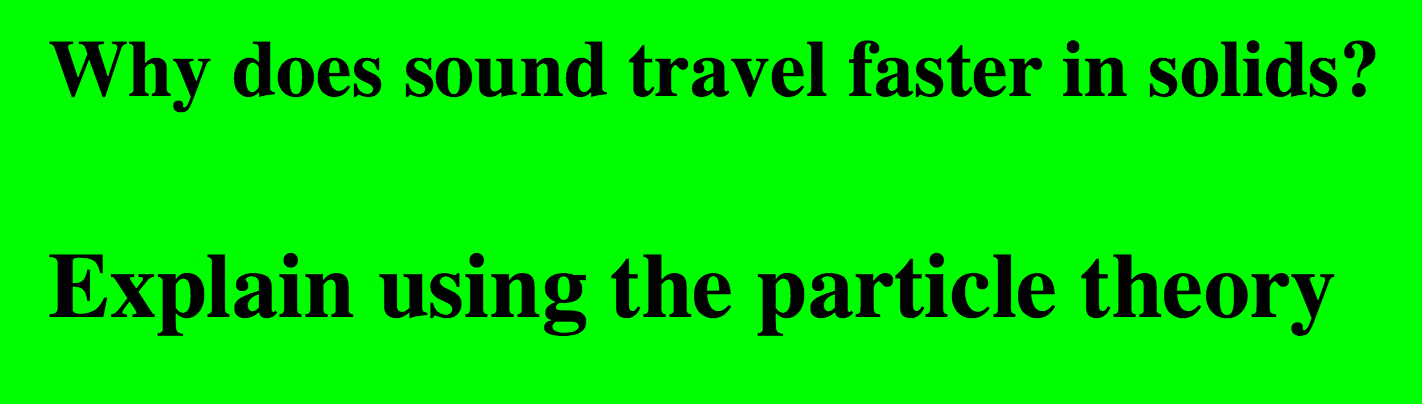 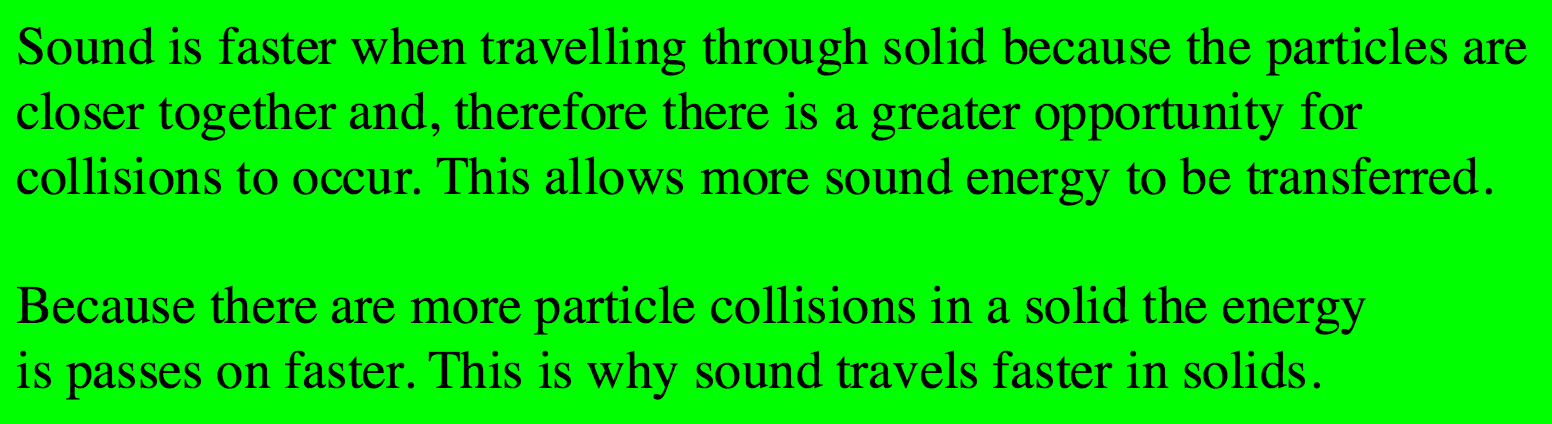 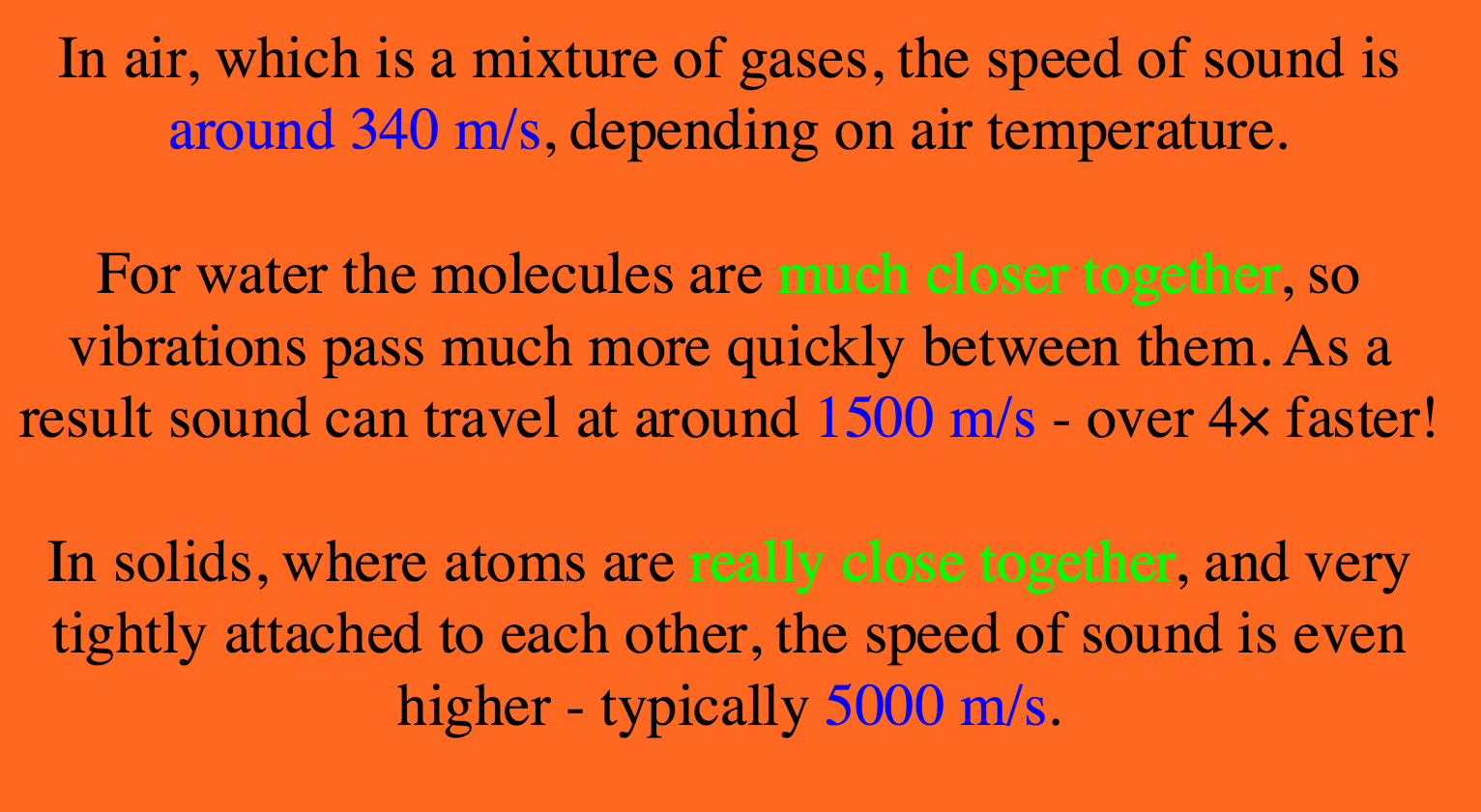 Sound Revision Sheet